ESTIMACIÓN DE LA PROBABILIDAD DE OCURRENCIA DE DESLIZAMIENTOS MEDIANTE EL MÉTODO FUZZDES, EN LA ZONA URBANA DE LA ADMINISTRACIÓN ZONAL NORTE EUGENIO ESPEJO, DEL DMQ
RAQUEL ZAFRIR V.
JUNIO 2015
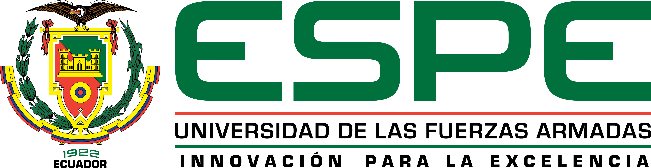 INTRODUCCIÓN
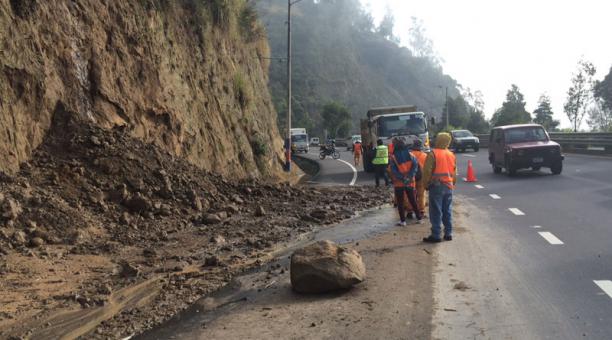 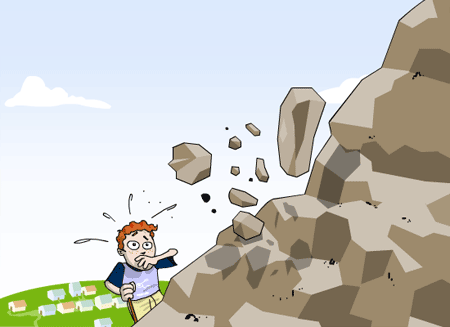 Fuente: El Comercio, 2015
Fotografía: Deslizamiento Av. Simón Bolívar
Pérdida de vidas por deslizamientos
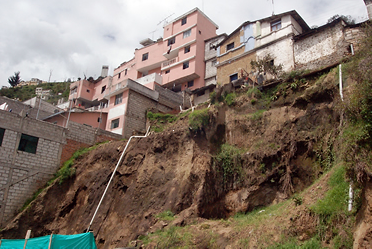 Fuente: Diario La Hora 
Fotografía: Asentamientos humanos al
 pie de escarpes montañosos
INTRODUCCIÓN
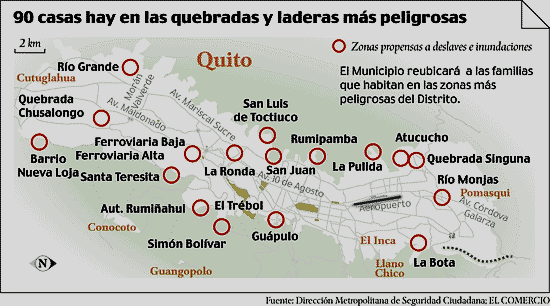 Fuente: El Comercio, 2010
Fotografía: Áreas propensas a deslizamientos en Quito.
ZONA DE ESTUDIO
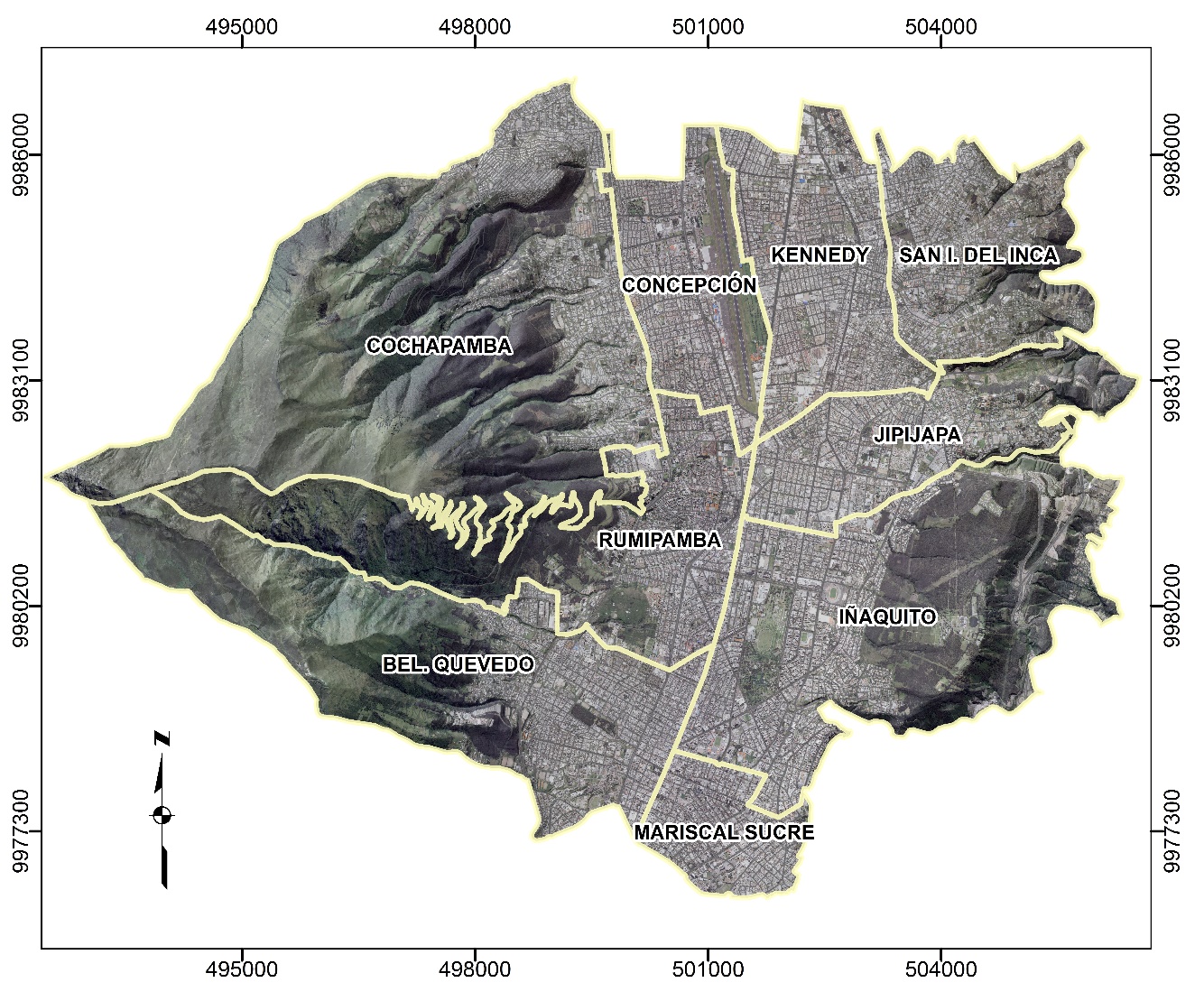 DISTRITO METROPOLITANO DE QUITO
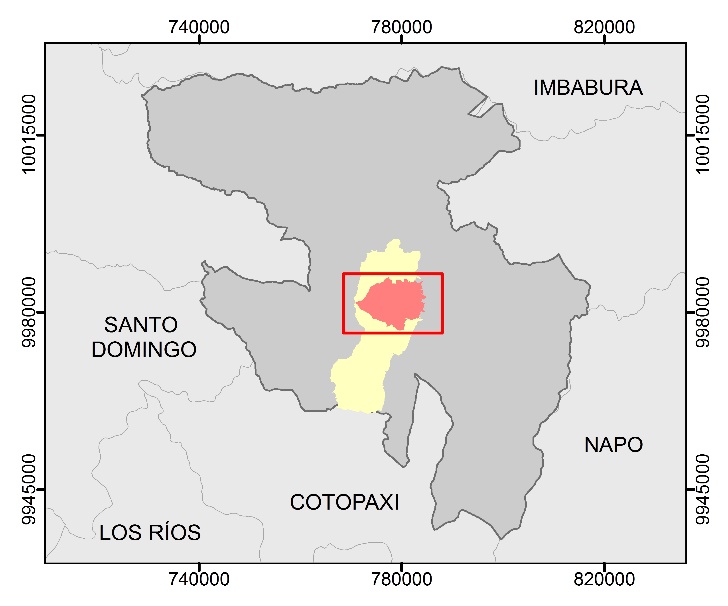 OBJETIVOS
Objetivo General
Calcular la probabilidad de ocurrencia de deslizamientos mediante el método FuzzDes, en la zona urbana de la Administración Zonal Norte Eugenio Espejo, del Distrito Metropolitano de Quito.
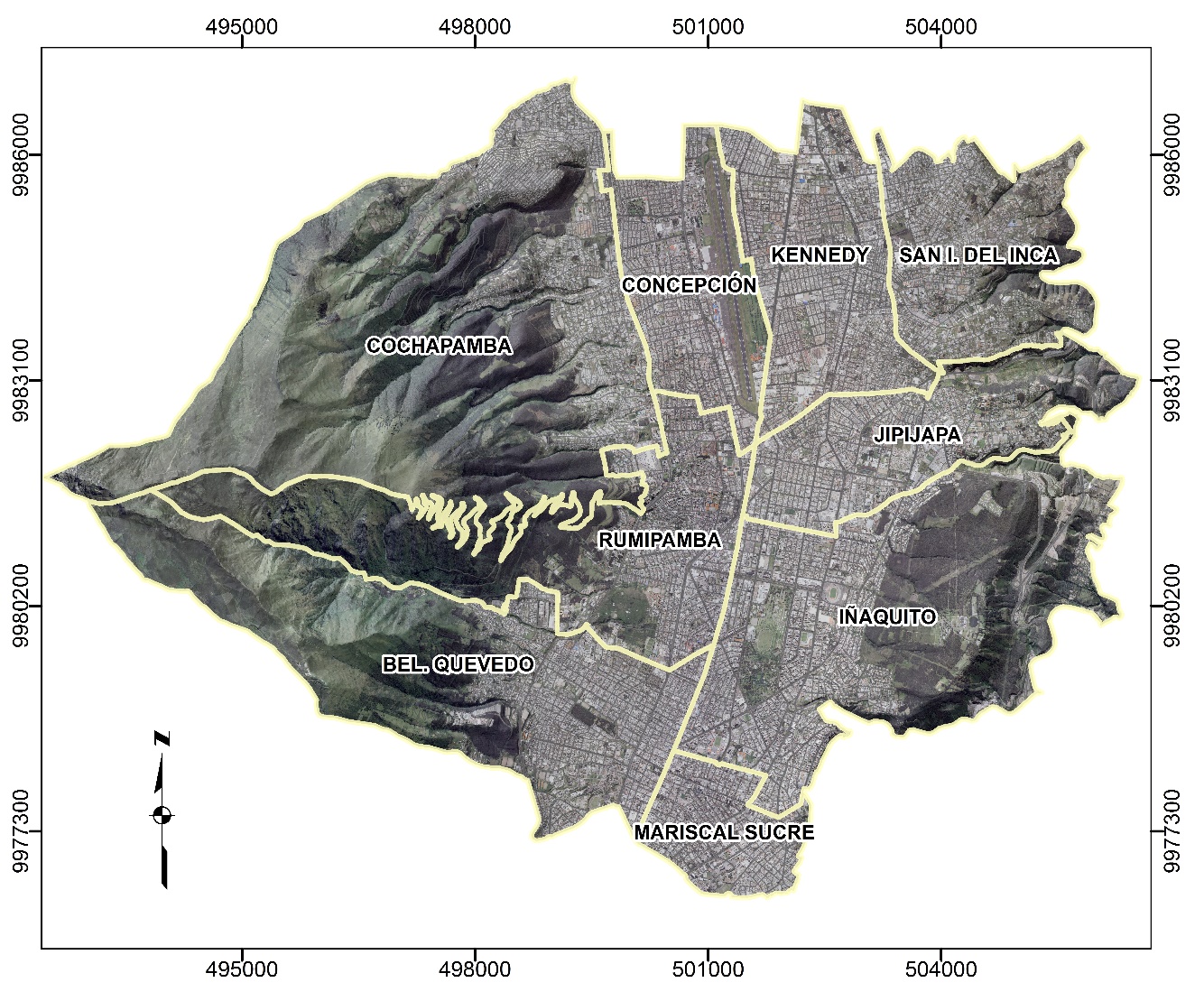 OBJETIVOS
Objetivos Específicos

Estructurar y homogeneizar la información cartográfica obtenida.
Identificar áreas de deslizamientos mediante técnicas de interpretación en 3D (fotointerpretación), toma de datos en campo y verificación.
Identificar  y analizar las variables que intervienen en el área de estudio.
Modelar la probabilidad de ocurrencia de deslizamientos en el área de estudio en función de las variables del modelo FuzzDes.
Validar el modelo de la probabilidad de ocurrencia de deslizamientos en el área de estudio.
FUNDAMENTOS TEÓRICOS
Movimientos en masa
Los movimientos en masa son amenazas y procesos esencialmente gravitatorios, que consisten en el movimiento de partes del terreno (suelo, roca, regolita), que se despedazan sobre las pendientes debido a factores naturales o acciones humanas. (Atlas amenazas,2015)
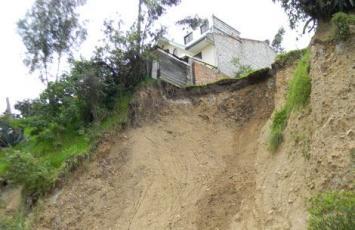 Fuente: Diario La Hora 
Fotografía: Construcciones cerca de deslizamientos.
FUNDAMENTOS TEÓRICOS
Causas
Naturales
FUNDAMENTOS TEÓRICOS
Causas
Antrópicas
FUNDAMENTOS TEÓRICOS
Lógica Difusa
La lógica difusa permite representar matemáticamente la incertidumbre, proporcionando herramientas formales para su tratamiento.
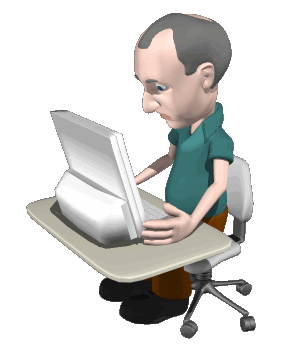 La lógica Fuzzy es una gama intermedia, o posibles respuestas entre el sí y el no, de forma cualitativa. Es decir, que aplicando la Lógica Fuzzy son valores numéricos probables entre el 0 y el 1, de forma cuantitativa.
FUNDAMENTOS TEÓRICOS
Casos de Lógica Difusa
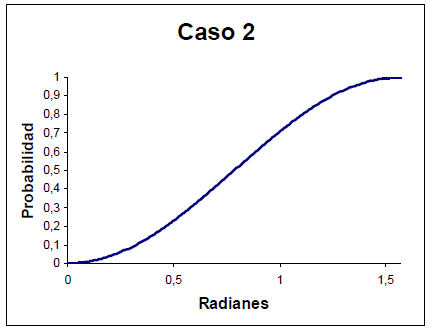 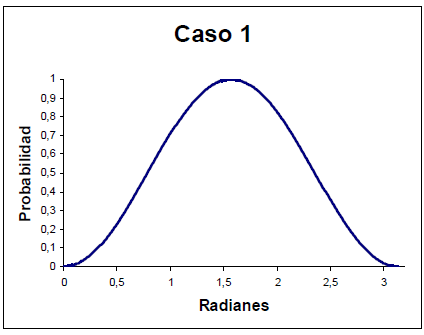 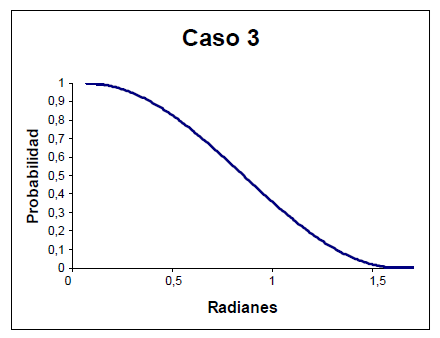 METODOLOGÍA
Recopilación de información
METODOLOGÍA
Generación de datos
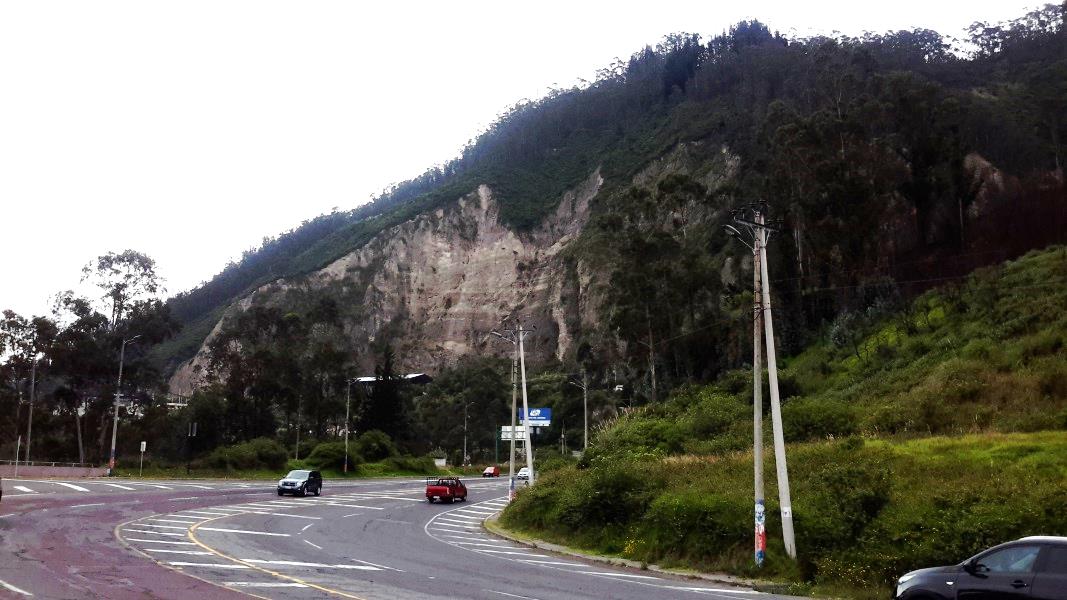 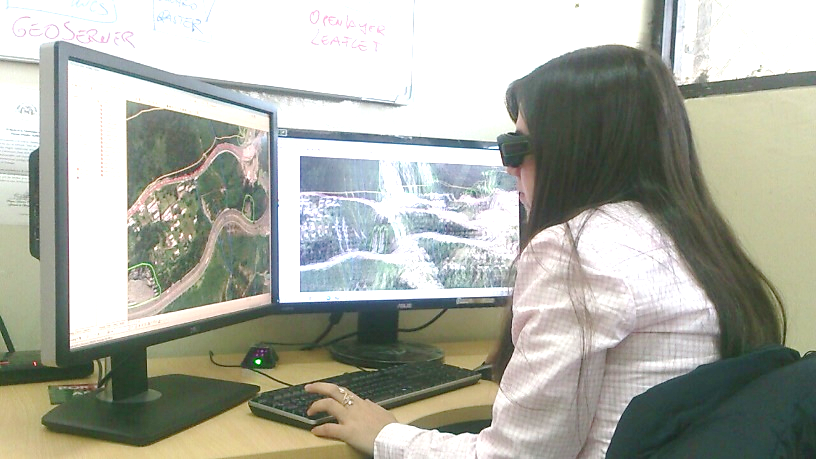 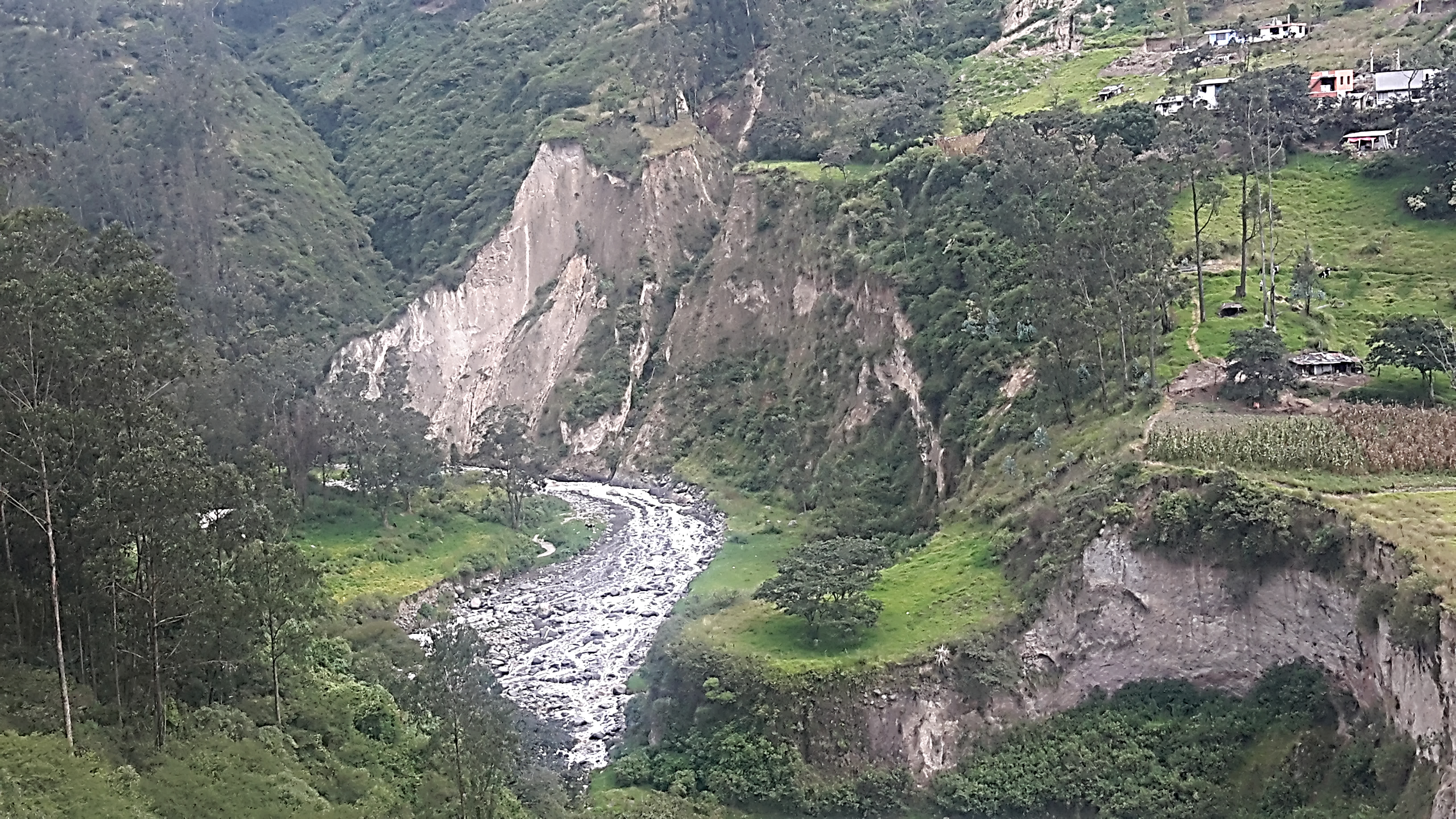 Fotointerpretación Digital
Fotografías Zona de Estudio
METODOLOGÍA
Generación de datos
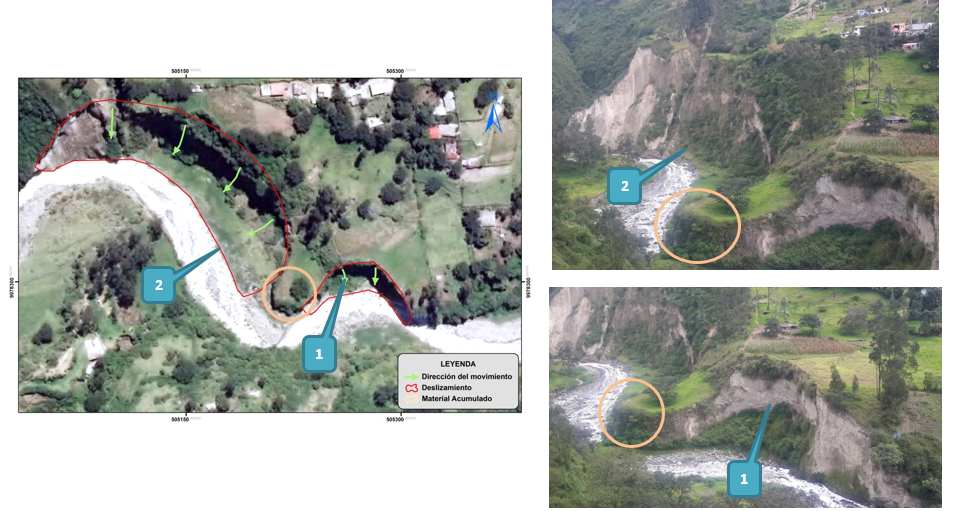 METODOLOGÍA
Generación de datos
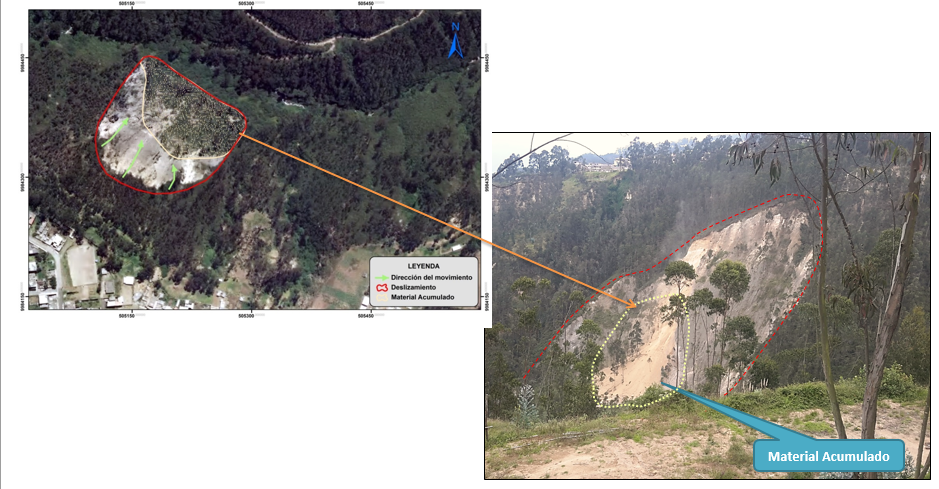 MODELOS DE PROBABILIDAD

FUZZDES
ESTADÍSTICOS
FUZZDES MODIFICADO
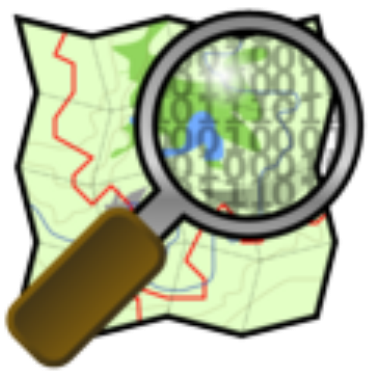 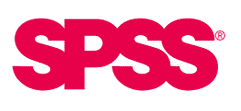 FUZZDES
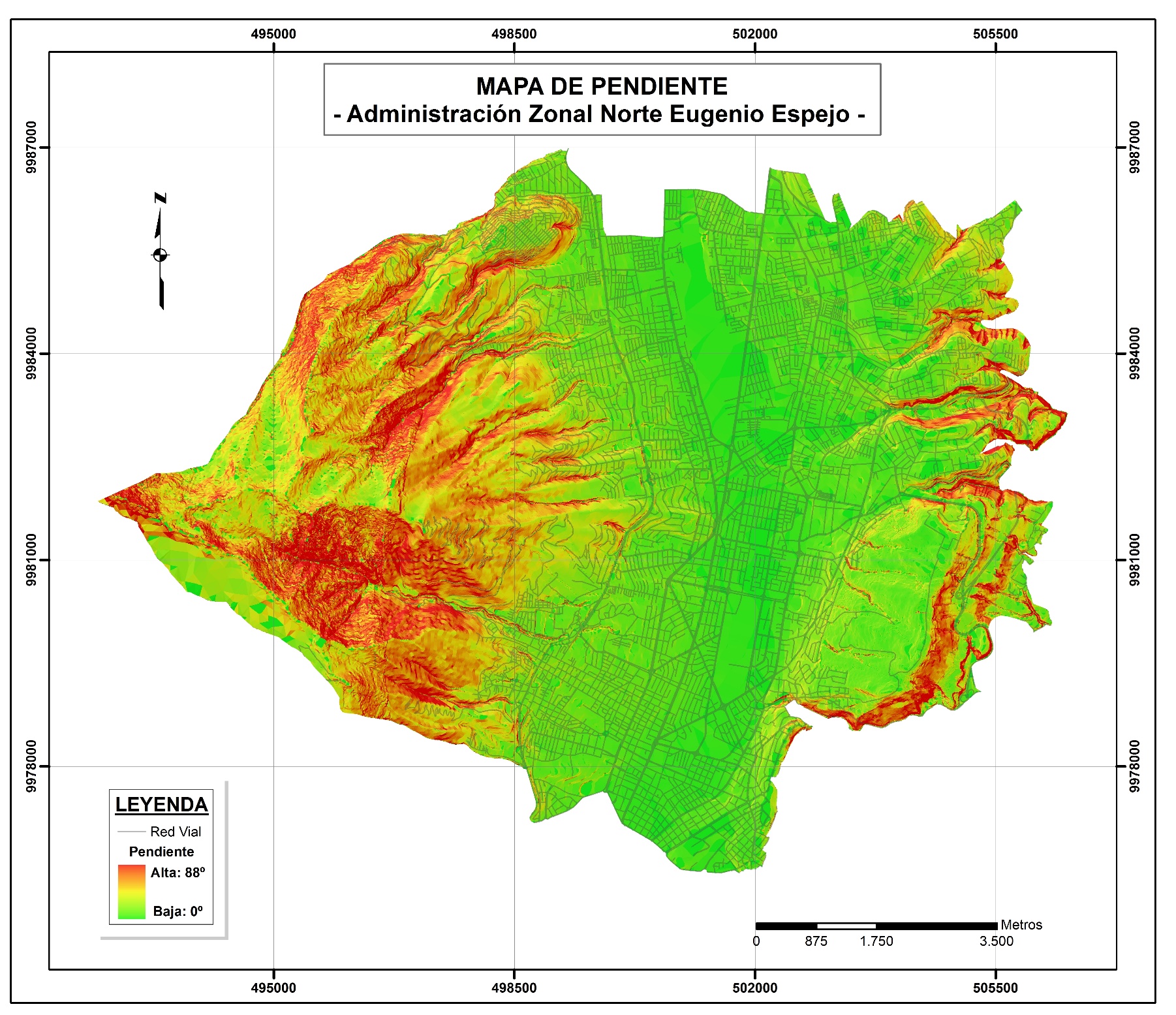 FUNCIÓN
FUZZDES
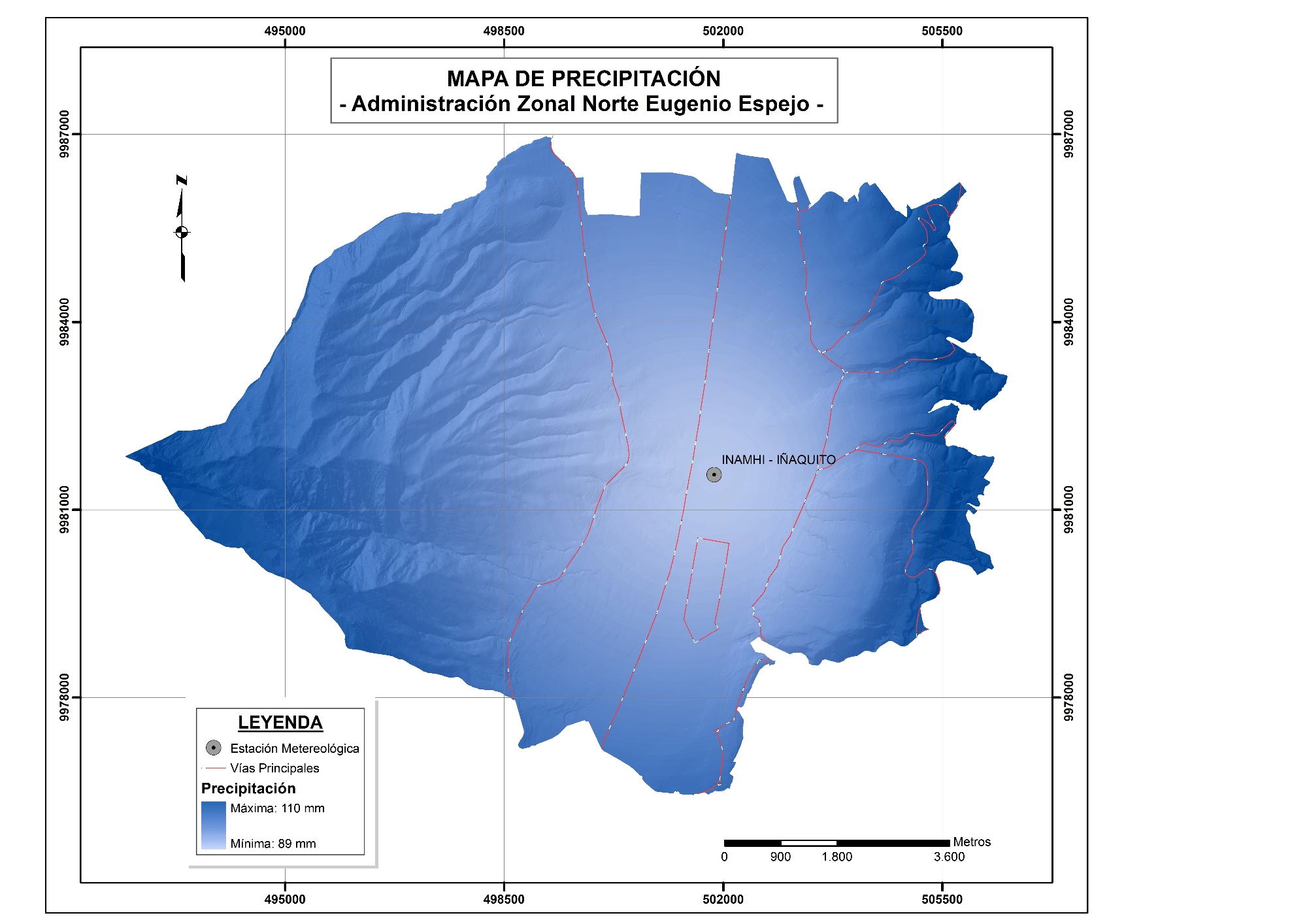 FUNCIÓN
FUZZDES
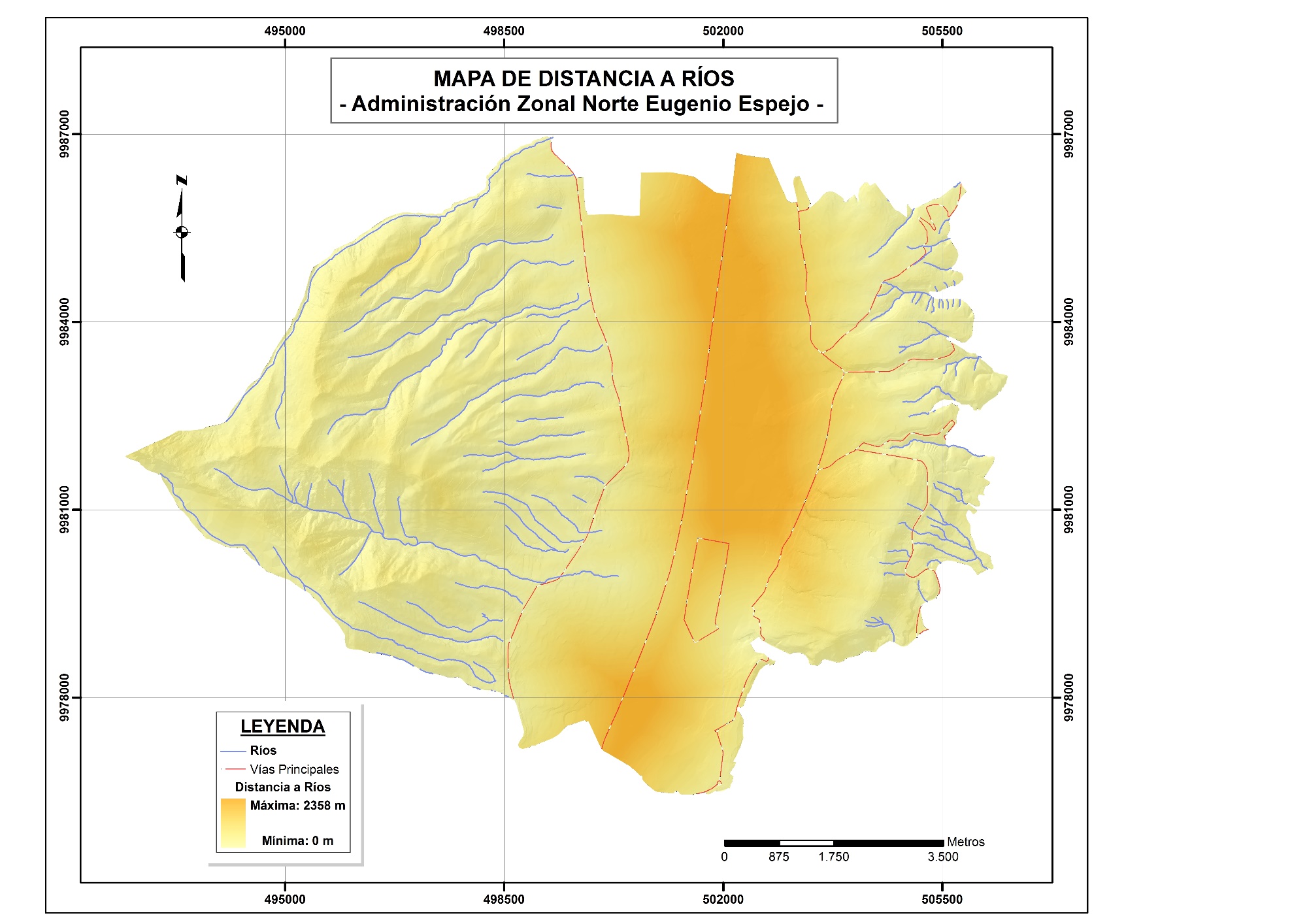 FUNCIÓN
FUZZDES
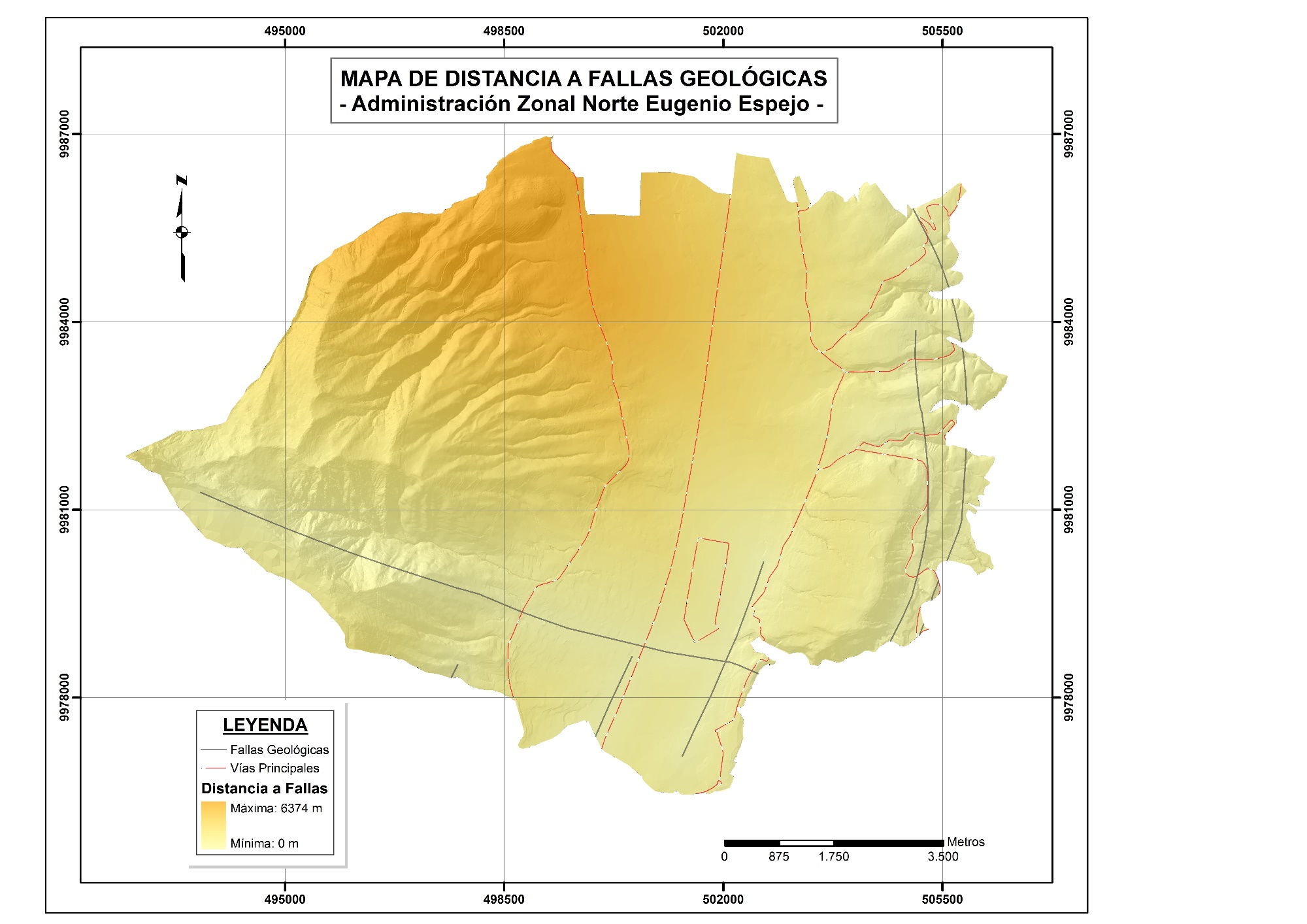 FUNCIÓN
COSENO
FUZZDES
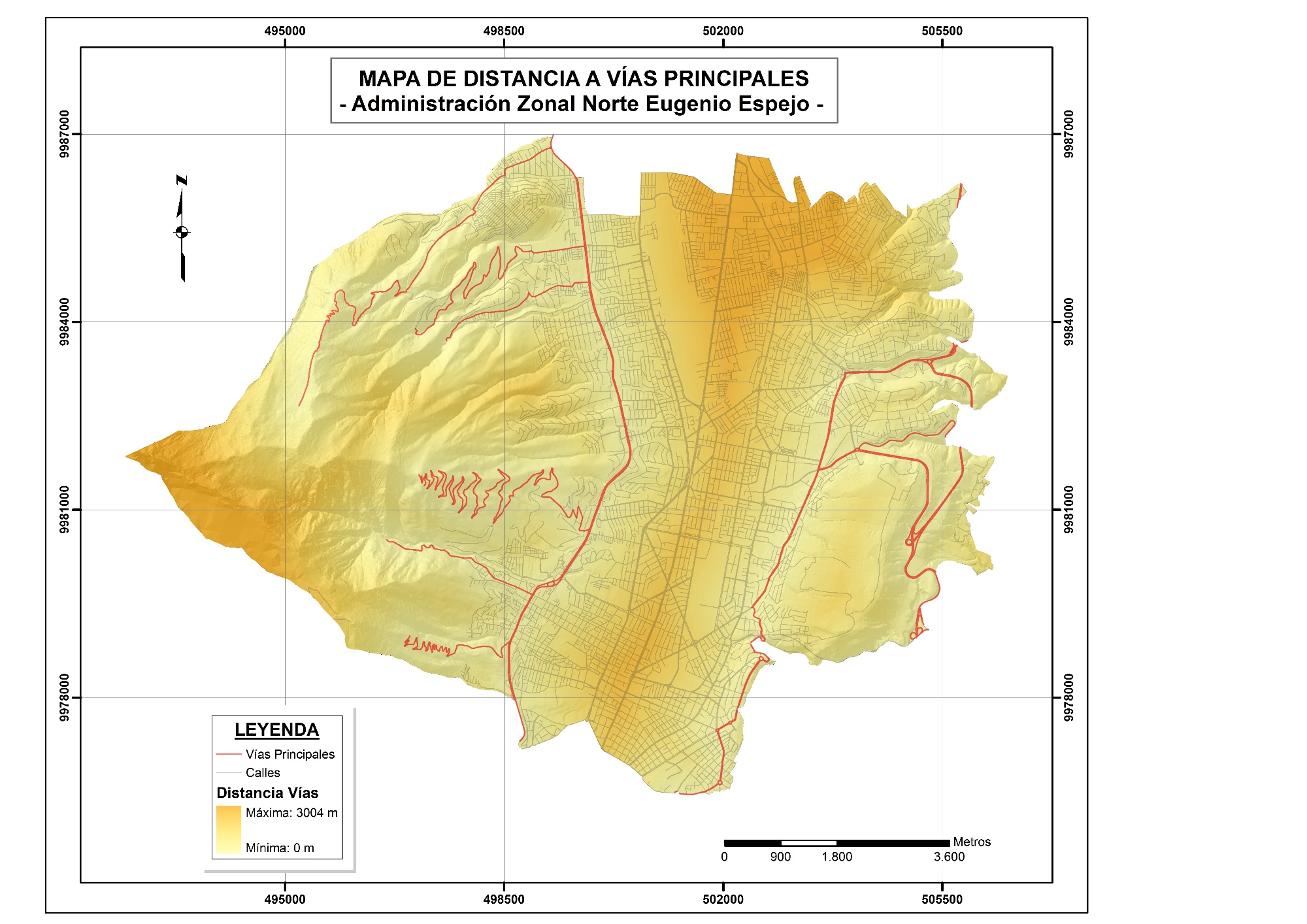 FUNCIÓN
COSENO
FUZZDES
Cobertura Vegetal
1
2
3
4
5
FUZZDES
Cobertura Vegetal
1
2
3
4
5
1
2
3
4
5
FUZZDES
Cobertura Vegetal
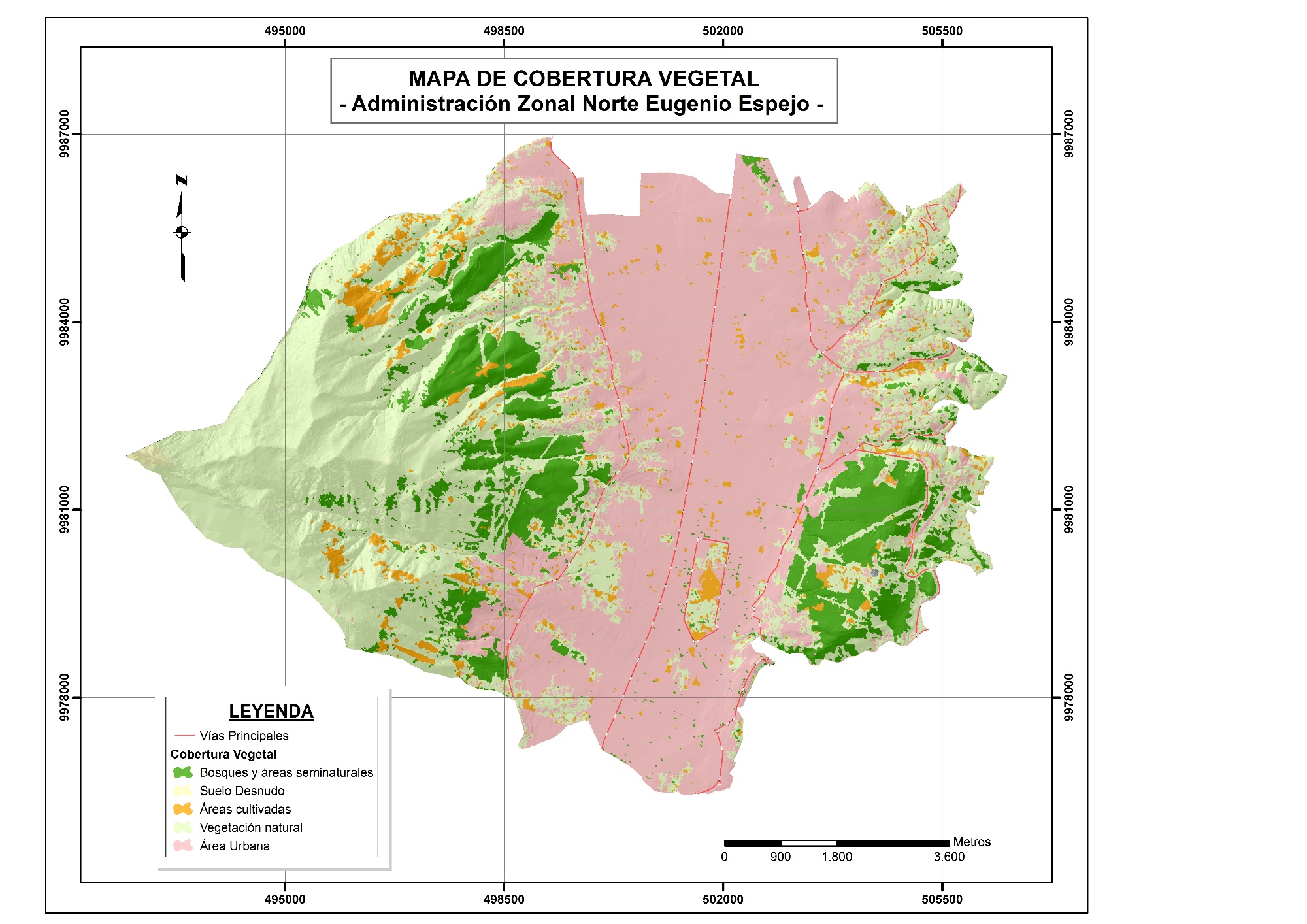 FUNCIÓN
FUZZDES
Geología
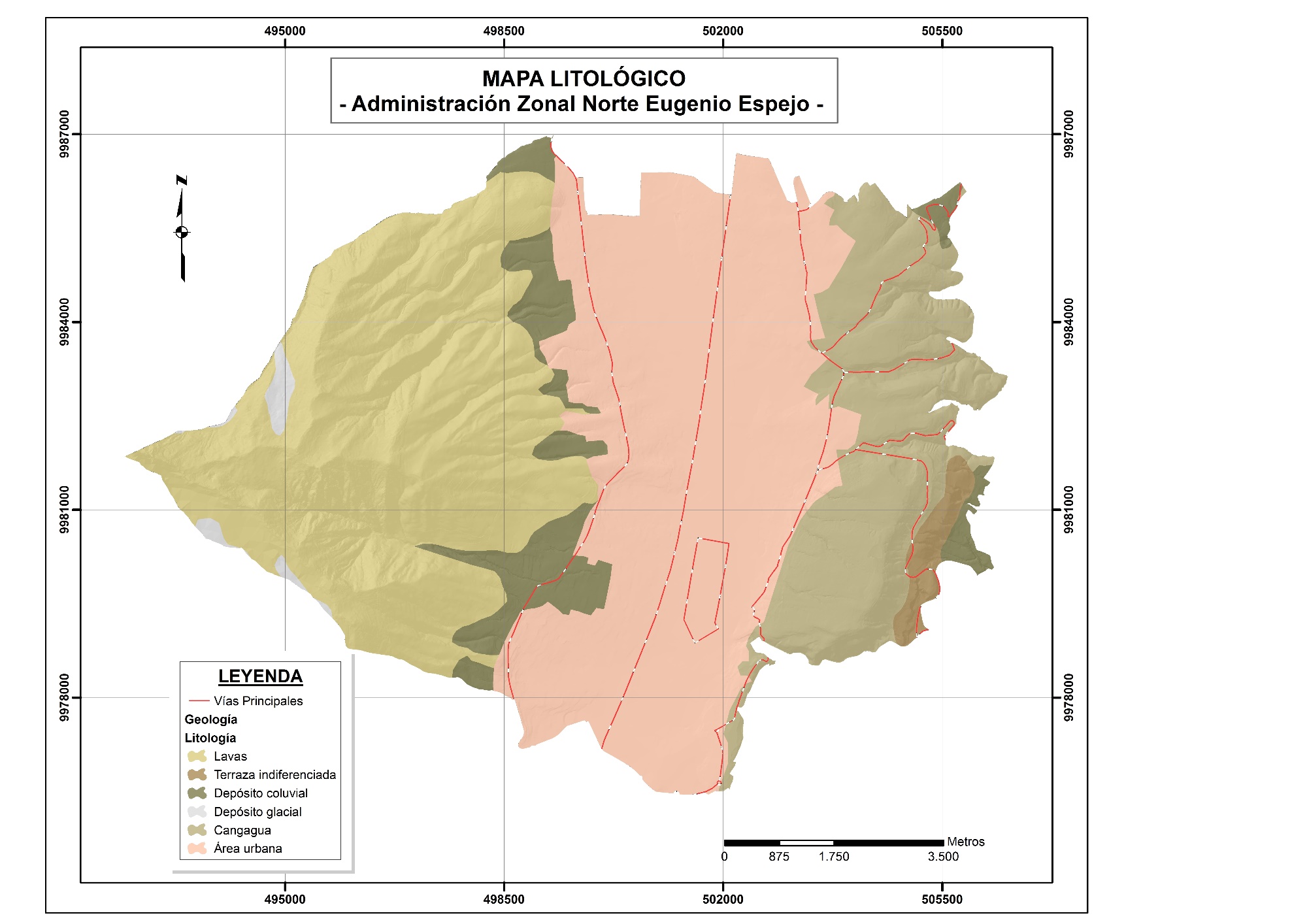 Fuente: FAO,1986
FUNCIÓN
FUZZDES
Modelo 1
Dónde: 
V = Variable Original 
Vm = Valor Mínimo 
VM = Valor Máximo
Padilla, 2006
FUZZDES
Modelo 1
Se procede a calcular el promedio, que es la suma de todas las probabilidades de cada variable dividida para el número total de ellas.
Precipitación
D. Vías
D. Fallas
Pendiente
D. Ríos
C. Vegetal
Dureza
Y
7
Donde:
Y es el promedio de probabilidades del modelo 1
FUZZDES
Modelo 1
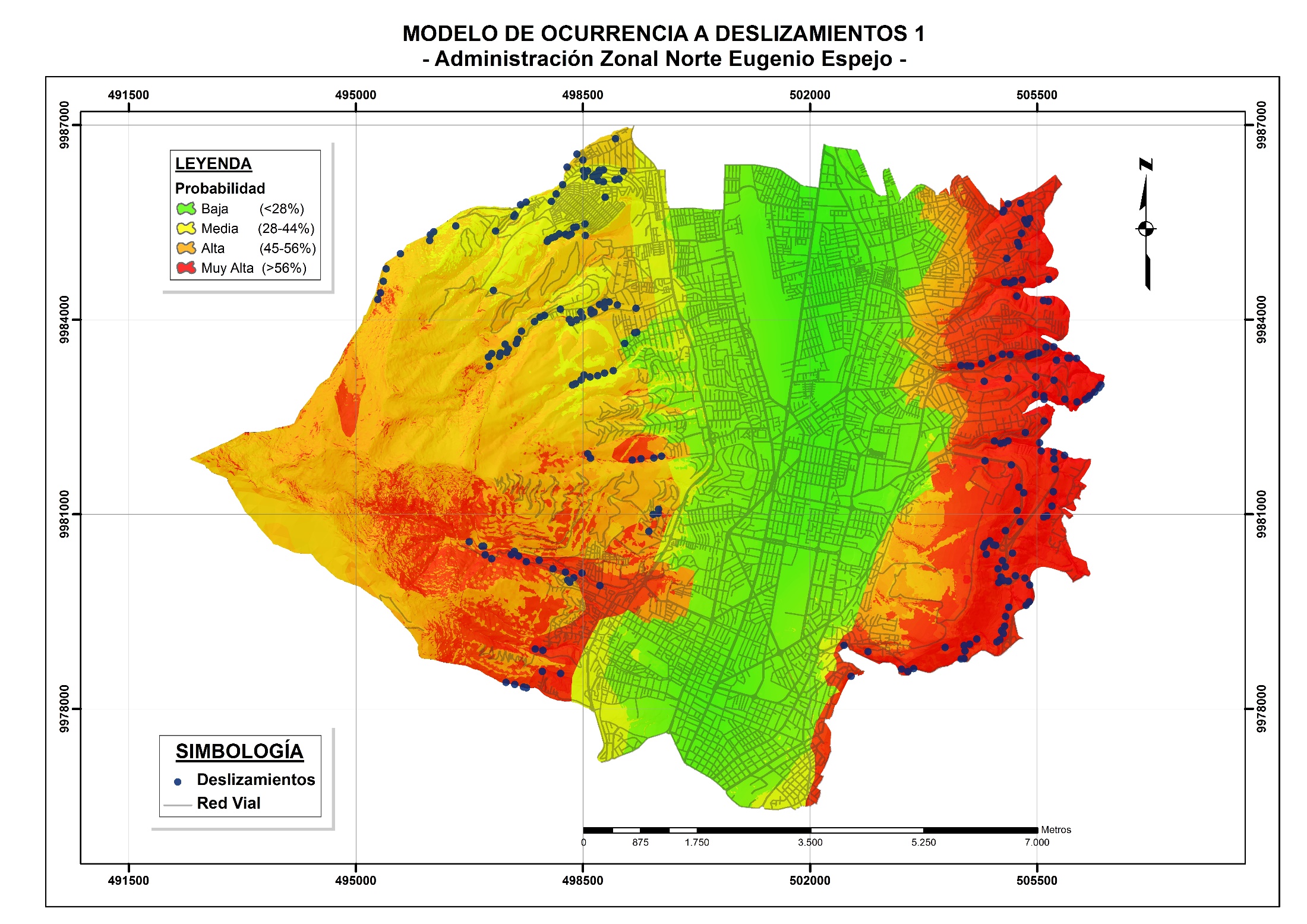 FUZZDES
Modelo 1
FUZZDES
Modelo 2  (5% Percentil)
Valor más cercano = 0.05
Valor más lejano = 0.95
Dónde: 
V = Variable Original 
Vm = Valor Mínimo 
VM = Valor Máximo
Padilla, 2006
FUZZDES
Modelo 2  (5% Percentil)
Se procede a calcular el promedio, que es la suma de todas las probabilidades de cada variable dividida para el número total de ellas.
Precipitación
D. Vías
D. Fallas
Pendiente
D. Ríos
C. Vegetal
Dureza
Y
7
Donde:
Y es el promedio de probabilidades del modelo 2
FUZZDES
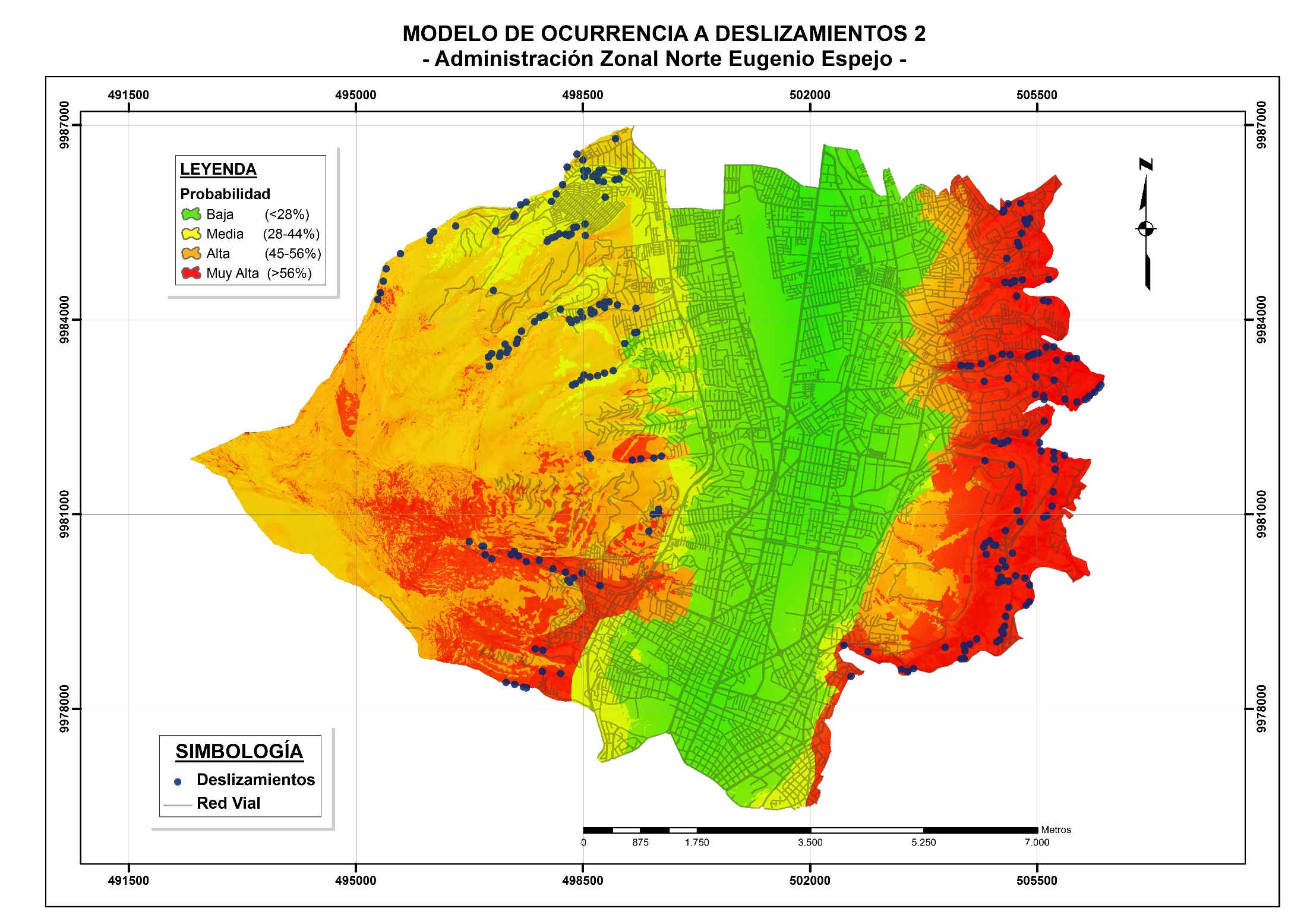 FUZZDES
Modelo 2  (5% Percentil)
FUZZDES
Modelo 3 (10% Percentil)
Valor más cercano = 0.01
Valor más lejano = 0.90
Dónde: 
V = Variable Original 
Vm = Valor Mínimo 
VM = Valor Máximo
Padilla, 2006
FUZZDES
Modelo 3  (10% Percentil)
Se procede a calcular el promedio, que es la suma de todas las probabilidades de cada variable dividida para el número total de ellas.
Precipitación
D. Vías
D. Fallas
Pendiente
D. Ríos
C. Vegetal
Dureza
Y
7
Donde:
Y es el promedio de probabilidades del modelo 3
FUZZDES
Modelo 1
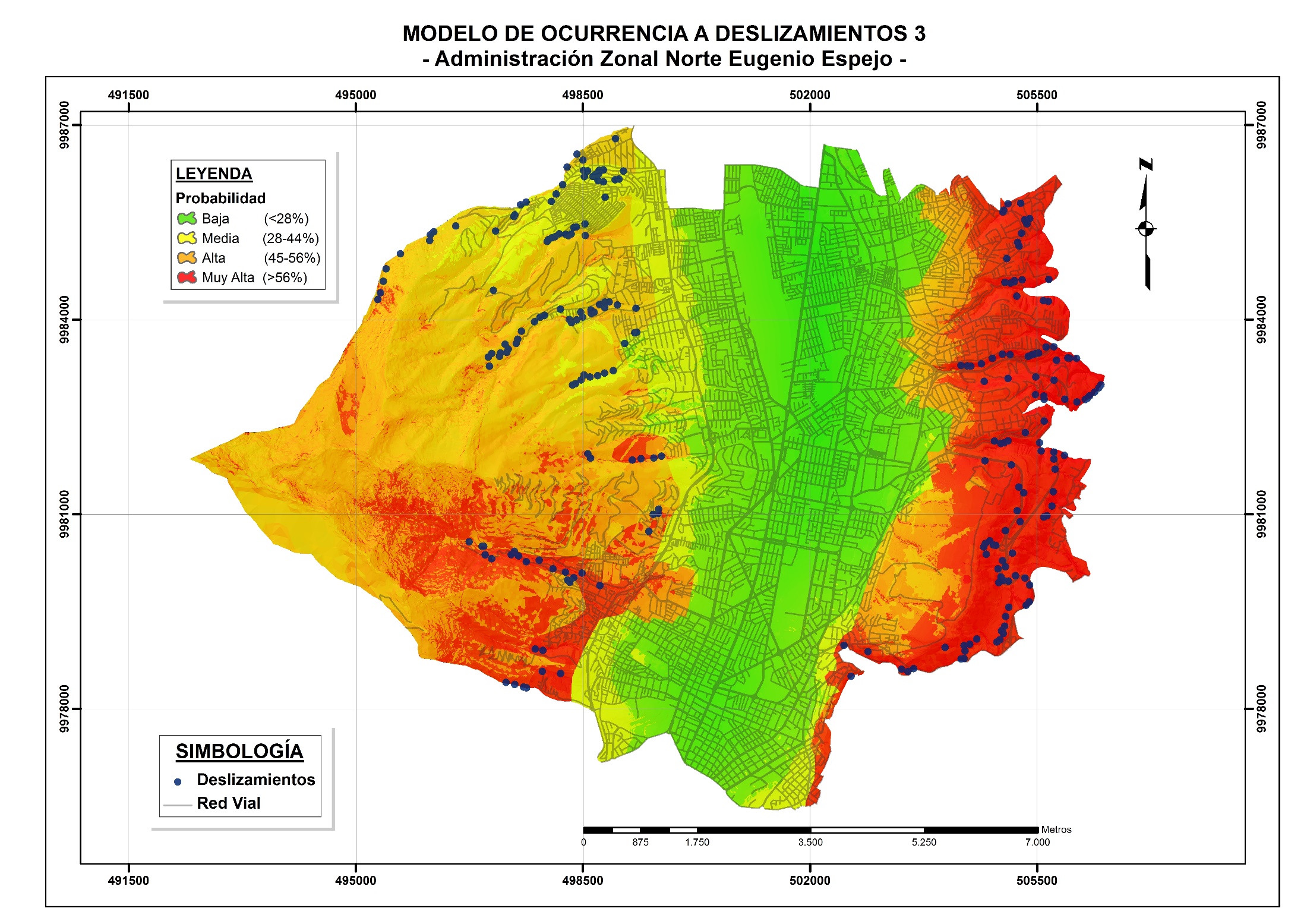 FUZZDES
Modelo 3  (10% Percentil)
ESTADÍSTICOS
Análisis de variables
Para la modelización, se preparó una tabla con todas las variables a utilizar, para ello se obtiene los valores de cada variable independiente (pendiente, distancia a vías, distancia a ríos, distancia a fallas, dureza de la roca, cobertura vegetal y precipitación), en base a  su ubicación de los puntos de presencia/ausencia.
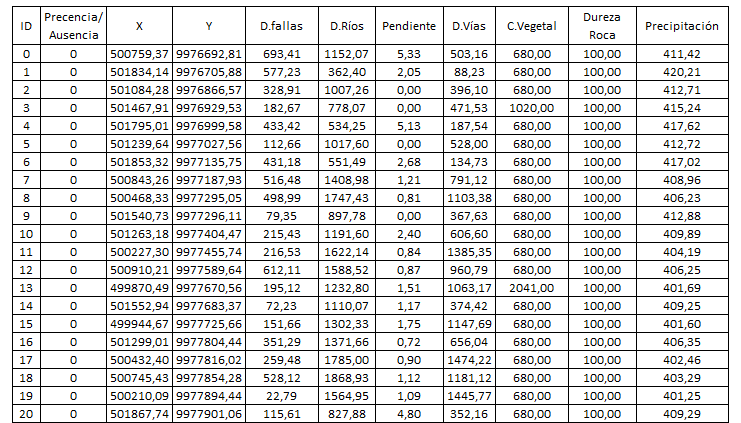 ESTADÍSTICOS
Modelo 4: Regresión Lineal
MÉTODO ENTER
Significancia < 0,05
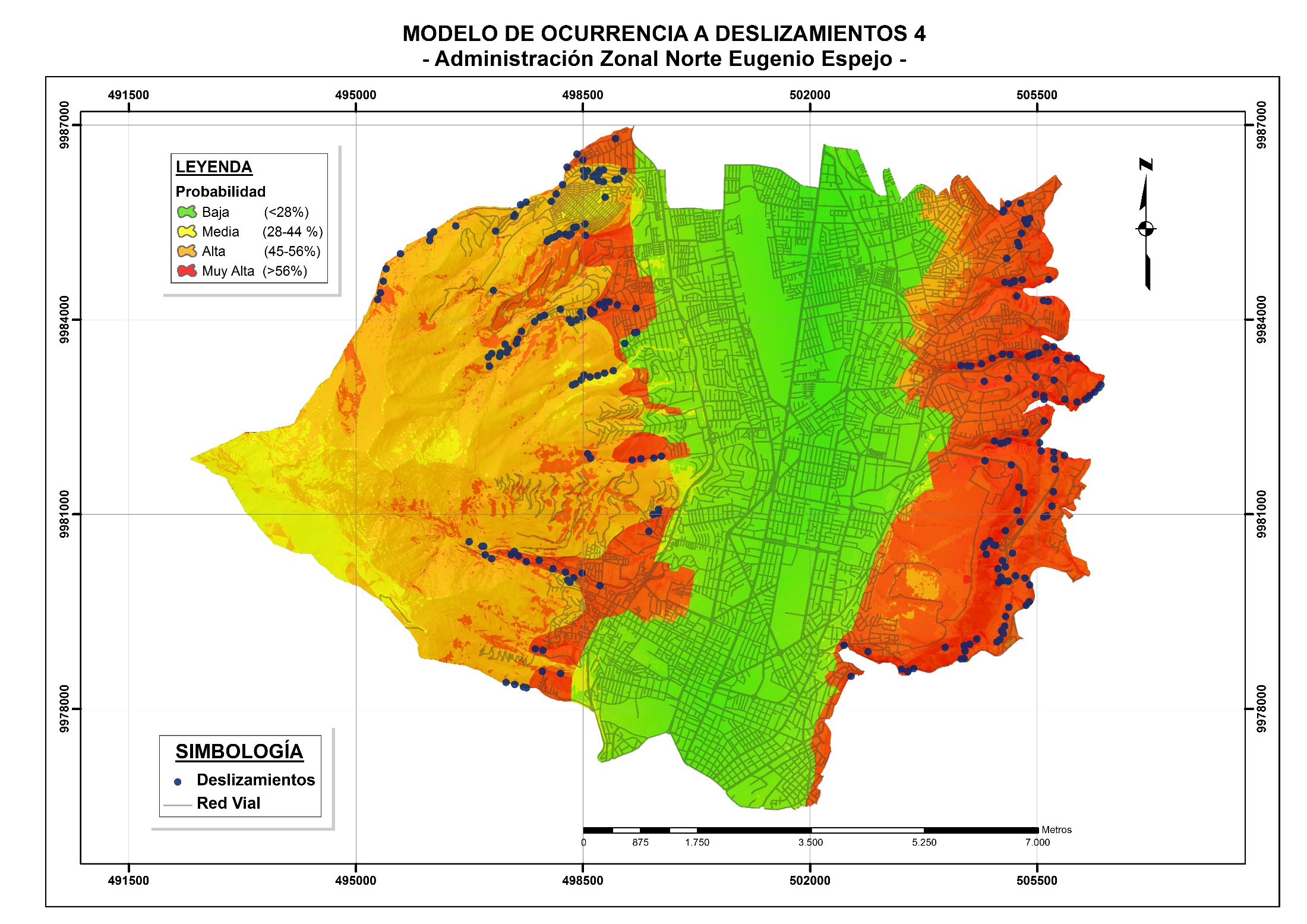 ESTADÍSTICOS
Modelo 4: Regresión Lineal
ESTADÍSTICOS
Modelo 4: Regresión Lineal
ESTADÍSTICOS
Modelo 5: Regresión Logística
Significancia < 0,05
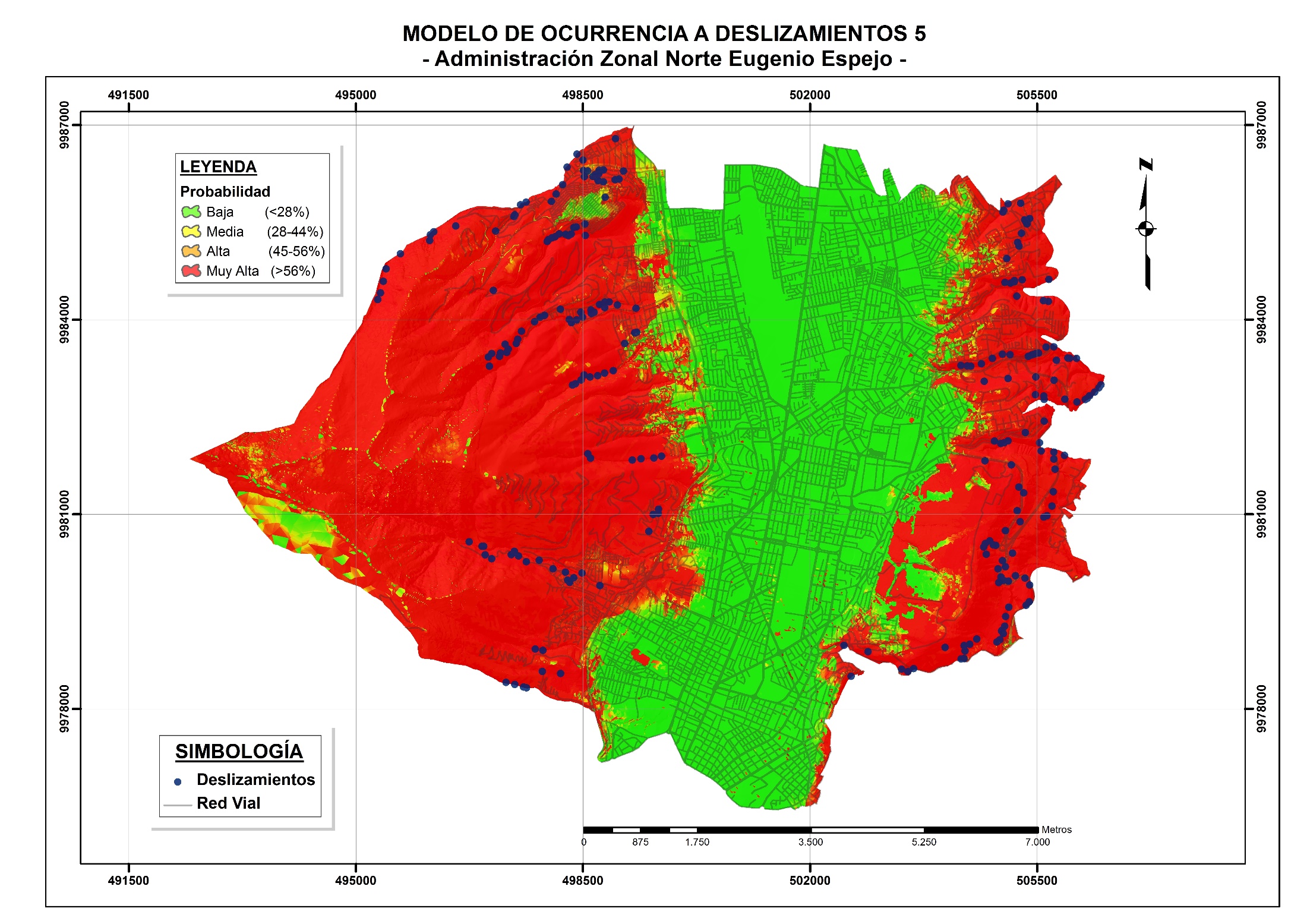 ESTADÍSTICOS
Modelo 5: Regresión Logística
ESTADÍSTICOS
Modelo 5: Regresión Logística
FuzzDes Modificado
Modelo 6
1
2
3
5
6
8
9
FuzzDes Modificado
Modelo 6
Elegir el modelo mejor ajustado de la aplicación de lógica difusa en este caso el Modelo 3: Percentil Fuzzy al 90% y 10%, es el que presenta un mejor ajuste.
PESOS
1
2
3
5
6
8
9
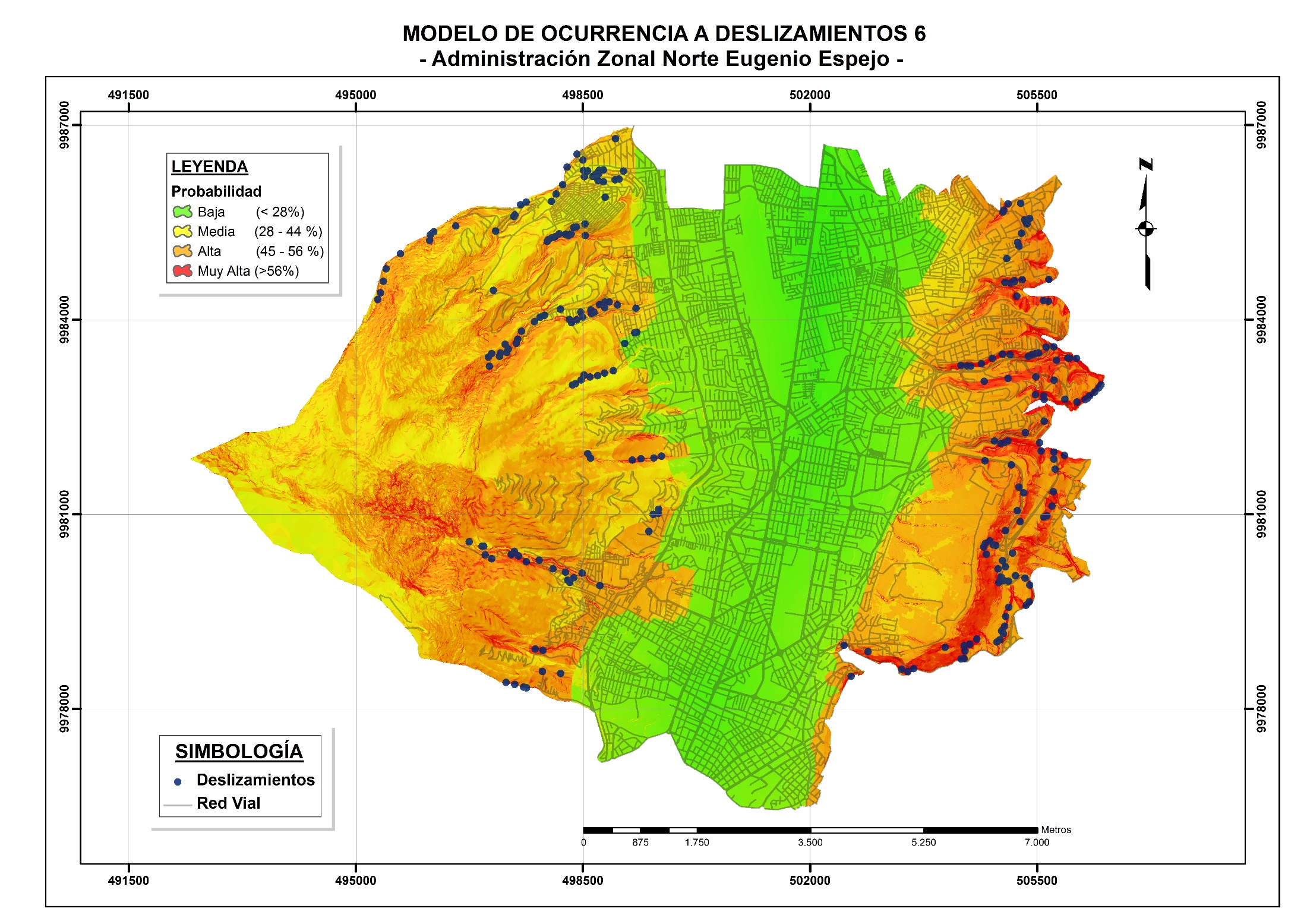 FuzzDes Modificado
Modelo 6
FuzzDes Modificado
Modelo 6
ELECCIÓN DEL MEJOR MODELO
Semejanzas
ELECCIÓN DEL MEJOR MODELO
Diferencias
Los resultados de los modelos 4 y 5 a pesar de parecer los mejores no lo son ya que comparando los resultados gráficos y de ajustes, estos modelos difieren de la realidad.
ELECCIÓN DEL MEJOR MODELO
Diferencias
El modelo 6 representa de mejor manera la realidad del terreno en forma gráfica y  presenta uno de los mayores ajustes. La diferencia comparándolo con el modelo 3 es tan solo 0.001.
CONCLUSIONES
Las zonas propensas a inestabilidades de terreno se localizan principalmente en las zonas aledañas a la Av. Simón Bolívar  ya que la apertura de vías ha desestabilizado los taludes del sector, así mismo se registró varios puntos de deslizamientos en las zonas aledañas a los ríos que se encuentran erosionadas, otras zonas a considerar son las zonas de fuerte pendiente, zonas de explotación de canteras y rellenos de quebradas.
El cálculo de probabilidad de ocurrencia a deslizamientos comprende 3 metodologías: lógica difusa, métodos estadísticos y FuzzDes modificado, siendo el último uno de los mejores ya que asignando ponderaciones a las distintas variables que intervienen pretende representar de mejor manera la realidad del área de estudio.
La verificación de campo permite calibrar los modelos de predicción para así poder validar sus resultados.
CONCLUSIONES
Las variables más importantes que se presentan en los modelos estadísticos son la pendiente y la dureza de roca, sin embargo la menos influyente es la precipitación.
El modelo de probabilidades de ocurrencia a deslizamientos del algoritmo combinado FuzzDes modificado es un posible mapa de probabilidad de ocurrencia a deslizamientos de la zona estudiada. 
La metodología de Fuzzy, aplicada en este estudio presenta resultados confiables matemáticamente en relación a la verificación en campo, por lo tanto es una alternativa confiable para el modelamiento de deslizamientos en la zona.
RECOMENDACIONES
Inspeccionar la explotación de canteras en el área urbana y alrededor de Quito, planificar nuevos sitios de explotación y realizar un control técnico de explotación y ubicación de los residuos.
Utilizar la metodología de Fuzzy para realizar mapas de vulnerabilidad y riesgos, ya que los resultados obtenidos con esta metodología para el presente estudio son satisfactorios.
El presente estudio debe ser tomado en cuenta para realizar acciones de prevención, mitigación y correctivas necesarias en el Distrito Metropolitano de Quito.
RECOMENDACIONES
La zona de estudio abarca la zona Centro - Norte de la Ciudad de Quito, así mismo se cuentan con estudios anteriores que abarcan la zona Centro – Sur. Es necesario aplicar la misma metodología para las zonas faltantes en la ciudad y así obtener un resultado semejante de la probabilidad de ocurrencia a deslizamientos en la totalidad del DMQ.
El sector de la Av. Simón Bolívar existen numerosos deslizamientos, por lo que se recomienda estabilizar los taludes en las zonas para prevenir futuros accidentes que afectan a la población aledaña.
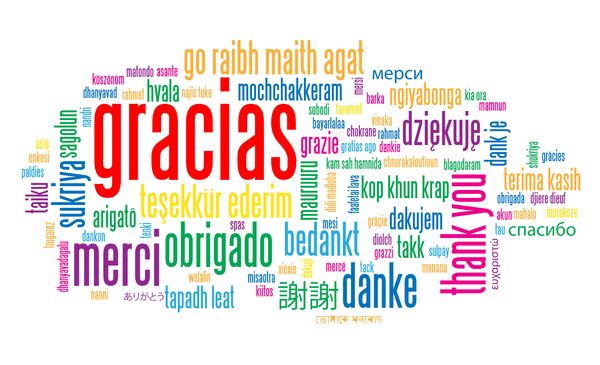